Svjetski dan voda 2024.
Varaždin, 21.3.2024.
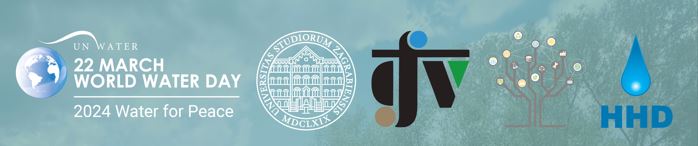 Hidromorfološko stanje vodnih tijela, mjere poboljšanja i primjeri iz prakse
Autor:
Vedrana Ričković, dipl. ing. građ., Institut za elektroprivredu d.d.
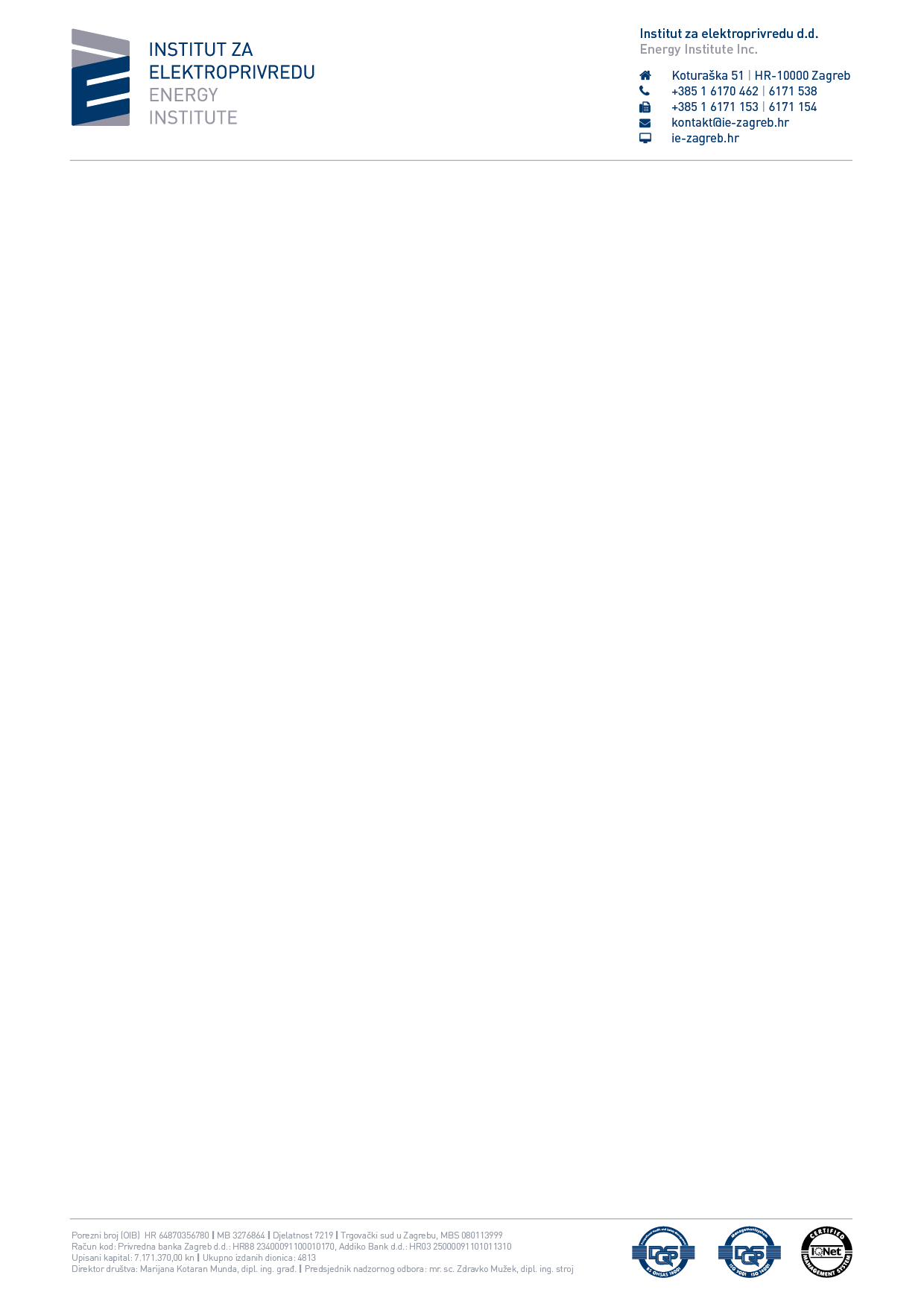 OSNOVNI POJMOVI
[Speaker Notes: Definirati osnovne pojmove]
VODNA TIJELA
POVRŠINSKE VODE su kopnene vode, osim podzemnih voda, te prijelazne vode i priobalne vode

PODZEMNE VODE su sve vode ispod površine tla u zoni zasićenja i u izravnom dodiru s površinom tla ili podzemnim slojem
Posebnu kategoriju površinskih voda čine:

ZNATNO PROMIJENJENO VODNO TIJELO  - je značajno promijenjeno u karakteru, fizičke izmjene odnose se na izmjene koje su uzrokovale značajne promjene u hidromorfologiji vodnog tijela (promjena u karakteru vodnog tijela). Općenito ove hidromorfološke promjene su dugoročne i mijenjaju morfološke i hidrološke karakteristike.

UMJETNO VODNO TIJELO - površinsko vodno tijelo formirano ljudskim aktivnostima, na lokaciji gdje ranije nije postojalo vodno tijelo i koje nije formirano direktnom fizičkom izmjenom, pomicanjem ili poravnanjem postojećeg vodnog tijela.
HIDROMORFOLOGIJA
obuhvaća fizičke i hidrološke karakteristike vodnih tijela.
sve rijeke i/ili jezera izložene nekoj od ljudskih aktivnosti kao što su proizvodnja el. energije, zahvaćanje vode, regulacija protoka (brane, ustave…), izgradnja obrambenih nasipa, kanaliziranje vodotoka i sl.
ove aktivnosti nazivaju se hidromorfološkim pritiscima jer iste dovode do značajnih hidromorfoloških promjena u pogledu strukture i površine vodnog tijela kao i promjene prirodnog režima tečenja.
intenzivni hidromorfološki pritisci mogu imati za posljedicu promjenu obalne strukture, sastava i pada riječnog korita, promjenu vodostaja/protoka itd. što sve izravno utječe i na "dobro stanje" vodnog tijela.
[Speaker Notes: U slajdu na nastavku vidjet ćemo kako se određuje stanje vodnog tijela]
STANJE VODNIH TIJELA
Ekološko stanje vodnog tijela površinske vode ocjenjuje se  na  temelju relevantnih bioloških, fizikalno-kemijskih i  hidromorfoloških elemenata kakvoće. 

Prema ukupnoj ocjeni ekoloških elemenata kakvoće, vodna tijela se klasificiraju u
 
pet klasa ekološkog stanja: 
vrlo dobro, dobro, umjereno, loše i vrlo loše.
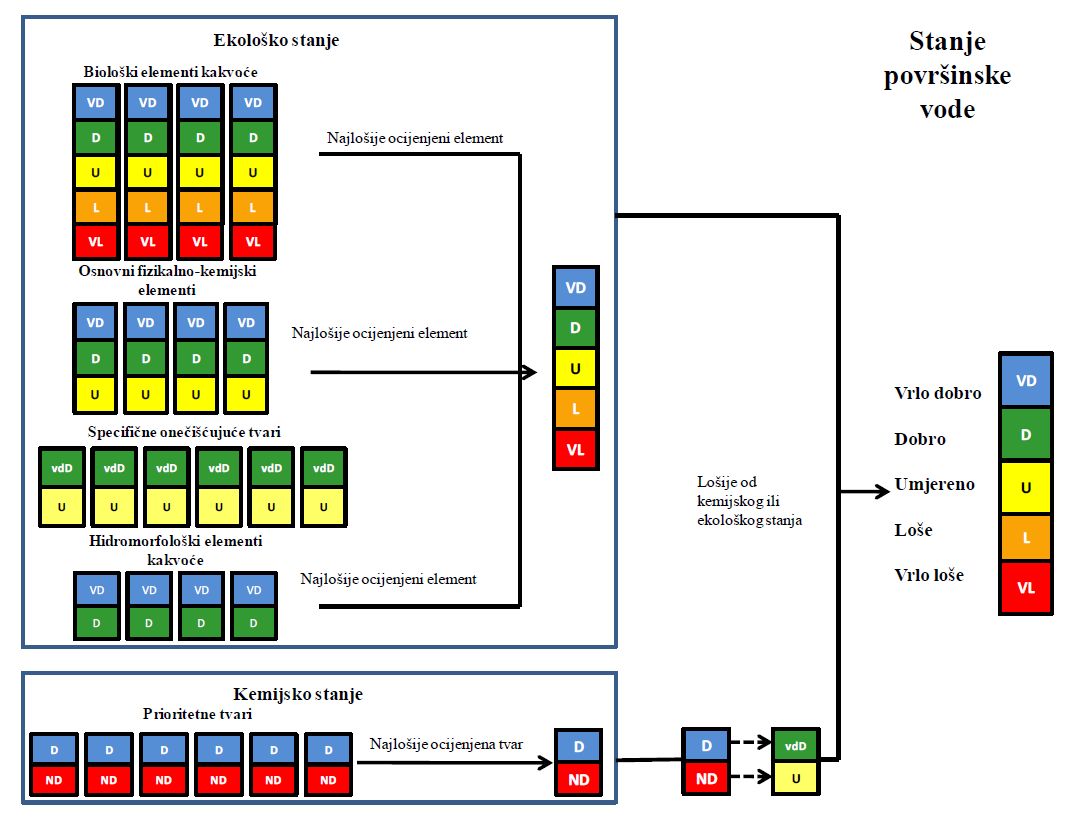 Klasifikacija stanja tijela površinske vode
[Speaker Notes: Usvajanjem Okvirne direktive o vodama (ODV/WFD 2000/60/EC) europske su se zemlje, uključujući i Hrvatsku, obvezale upravljati vodnim resursima na način koji će osigurati postizanje minimalno dobrog ekološkog stanja za prirodna vodna tijela i najmanje dobrog potencijala voda za znatno promijenjena i umjetna vodna tijela. 
Prije donošenja ODV-a procjena ekološkog stanja prvenstveno se temeljila na analizi i ocjeni fizikalno-kemijskih i bioloških pokazatelja, 
no ODV-om se kao bitan element određivanja ekološkog stanja voda uvodi i hidromorfologija, 
koja se bavi strukturom i morfološkom dinamikom hidroloških sustava, odnosno predstavlja hidrološke i morfološke elemente (uključujući vegetaciju) i procese koji se događaju unutar vodnih tijela.]
HIDROMORFOLOŠKI ELEMENTI KAKVOĆE ZA OCJENU EKOLOŠKOG STANJA RIJEKA
	
Za ocjenu stanja tijela površinske vode (rijeka) na temelju hidromorfoloških 
elemenata kakvoće primjenjuje se prosječna ocjena slijedećih hidromorfoloških
elementa:
		
1. hidrologija: protok
2. uzdužna povezanost: kontinuitet rijeke pod utjecajem umjetnih građevina
3. morfologija: geometrija korita, podloga, vegetacija i organski
    ostaci u koritu, karakter erozije/taloženja, struktura obale i 
    promjene na obali, vrsta/struktura vegetacije na obali i na okolnom  
    zemljištu, korištenje okolnog zemljišta i s time povezana obilježja,
    interakcija između korita i poplavnog područja.
HIDROMORFOLOŠKI PRITISCI I NJIHOV UTJECAJ
HIDROMORFOLOŠKI PRITISCI – ljudske aktivnosti na vodnim tijelima koje dovode do značajnih hidromorfoloških promjena u pogledu strukture i površine vodnog tijela kao i promjene prirodnog režima tečenja.
[Speaker Notes: Značajni generatori hidromorfoloških promjena: 
vodno gospodarstvo, uređenjem voda i zaštitom od štetnog djelovanja voda,
poljoprivreda, 
uređivanjem vodnog režima na poljoprivrednim površinama, 
energetski sektor, izgradnjom hidroenergetskih sustava, 
prometni sektor, izgradnjom i održavanjem luka i plovnih puteva na unutarnjim vodama, 
ribnjačarstvo, izgradnjom i održavanjem toplovodnih ribnjaka.]
PRIMJERI HIDROMORFOLOŠKIH PRITISAKA
(sa Sliva rijeke Save u Federaciji Bosne i Hercegovine)
[Speaker Notes: Izvor: STUDIJA HIDROMORFOLOŠKIH PRITISAKA I PROCJENA NJIHOVIH UTICAJA ZA VODOTOKE PREKO 10 km2 POVRŠINE SLIVA NA VODNOM PODRUČJU RIJEKE SAVE U FBIH (2019.)]
URBANIZACIJA
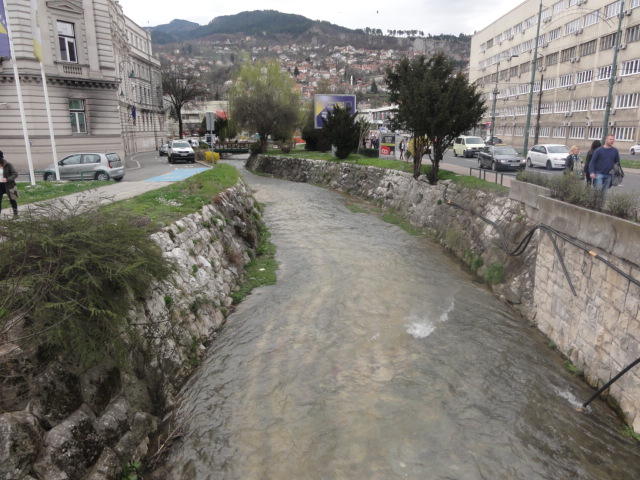 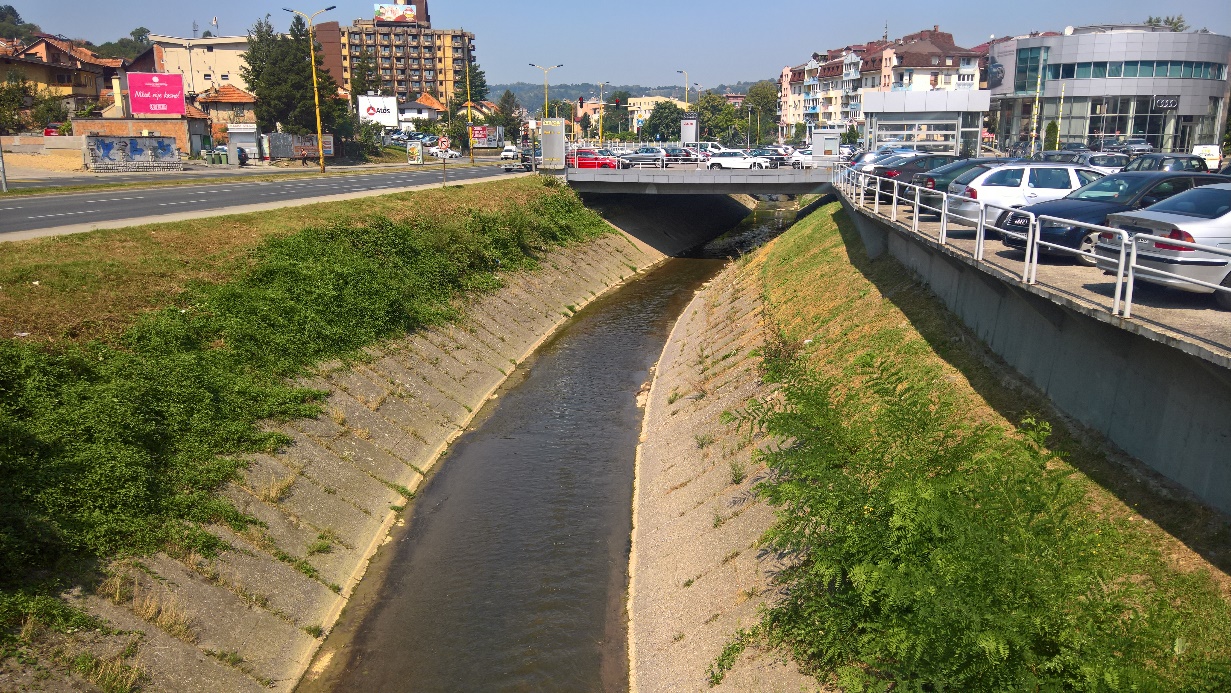 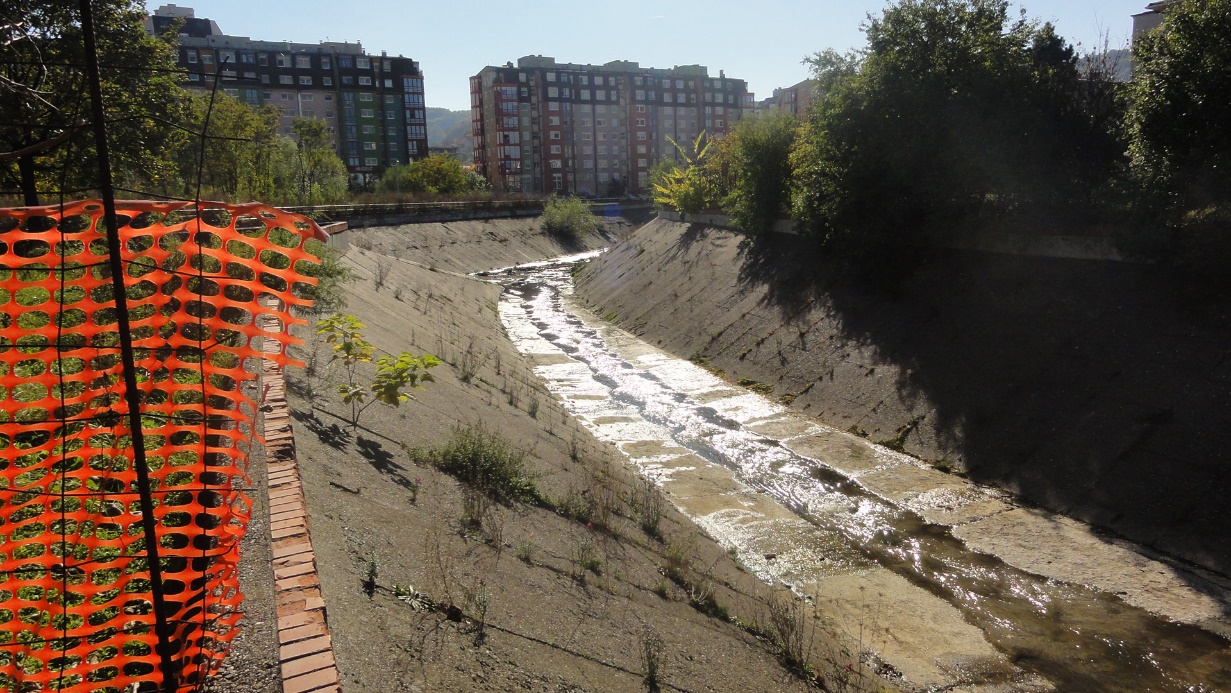 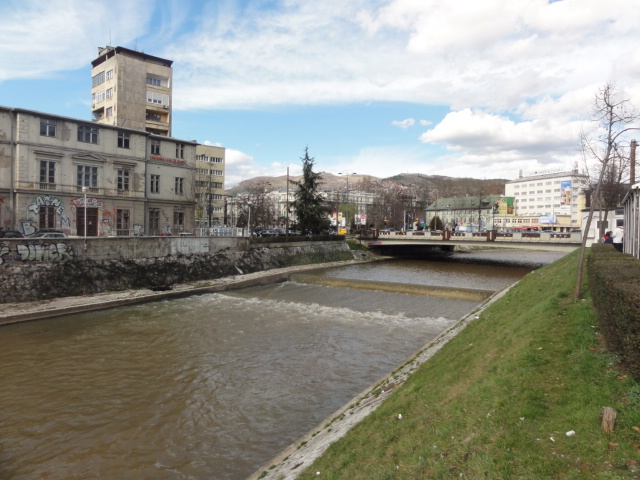 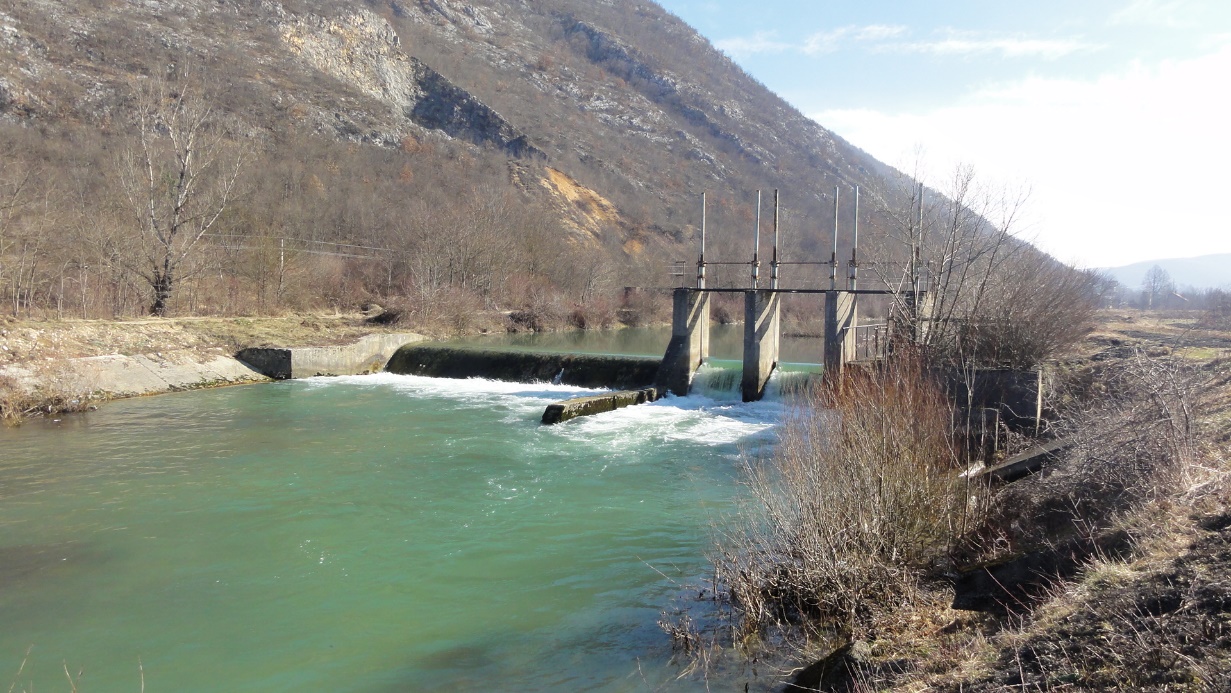 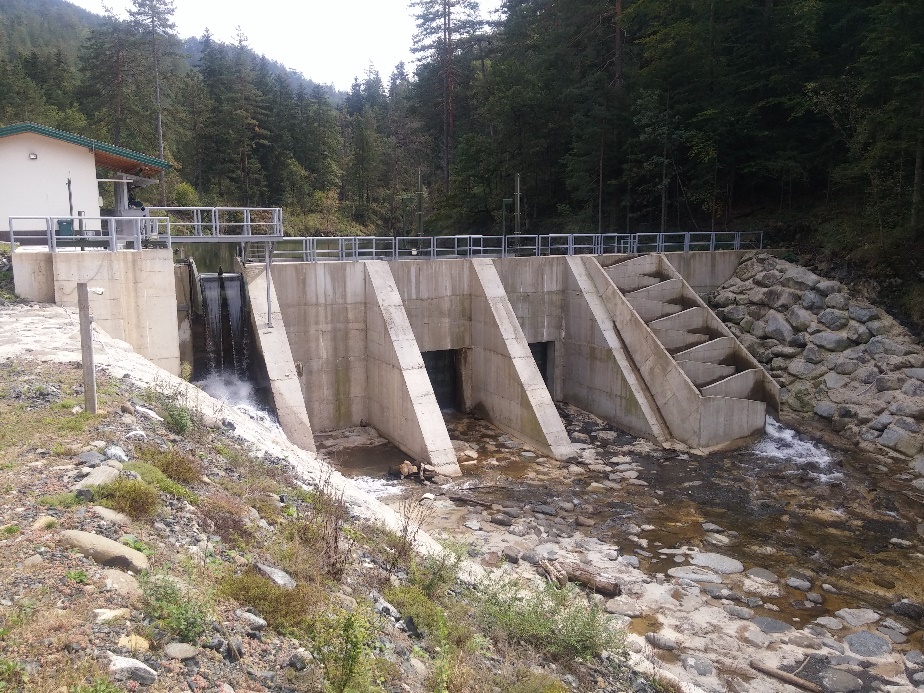 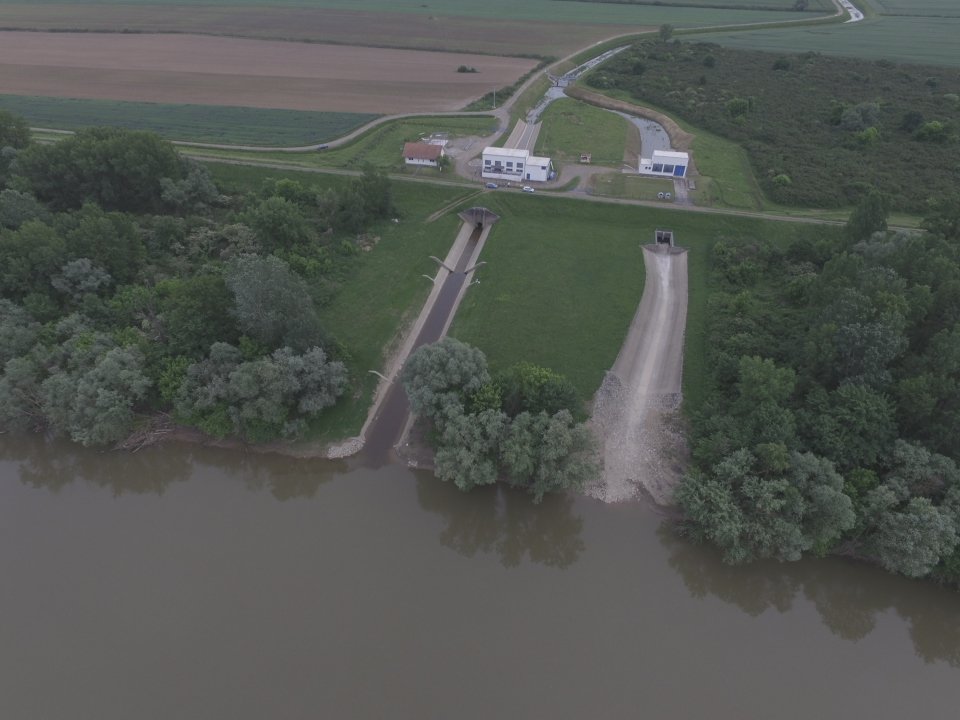 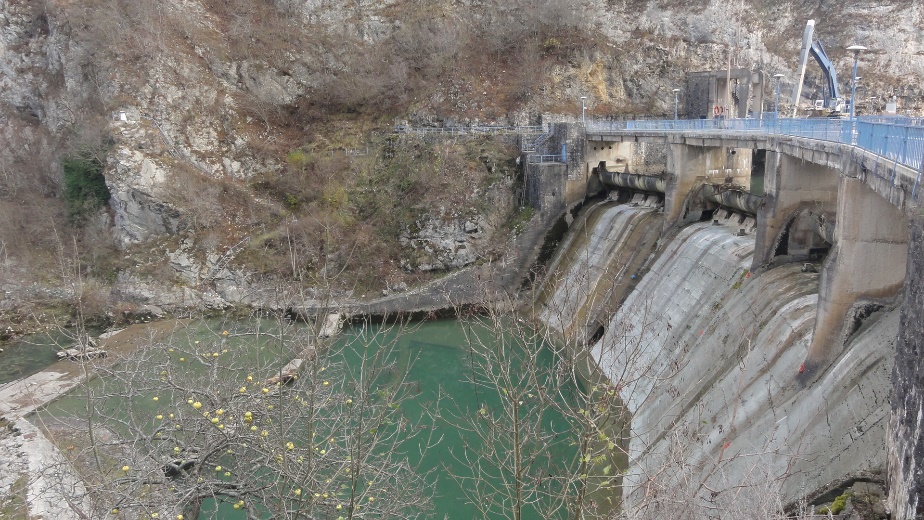 Izgradnja hidrotehničkih objekata
[Speaker Notes: Una - Slika_203016_2_T11 (ustava)
Bosna - Slika_50201_2_A2 (mala HE Sađevica – vodotok Sađevica)
Bosna - Slika_100002_3_T4 (upusna građevina)
Vrbas - Slika_103009_2_A6 (brana HEJajce)]
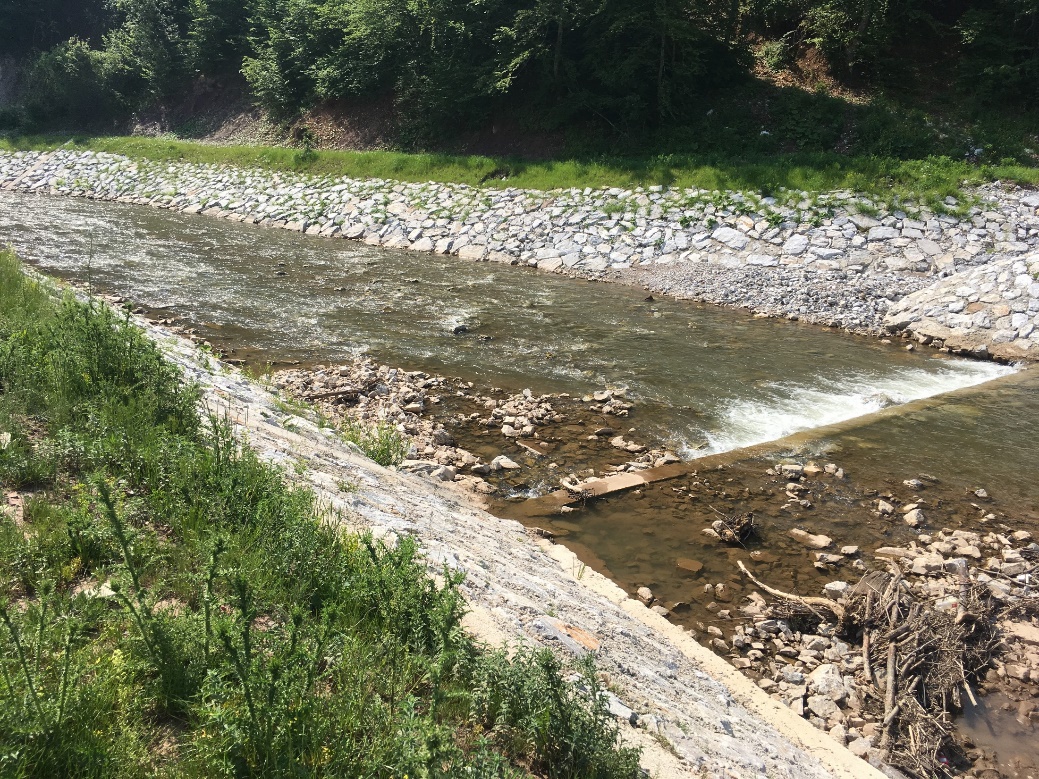 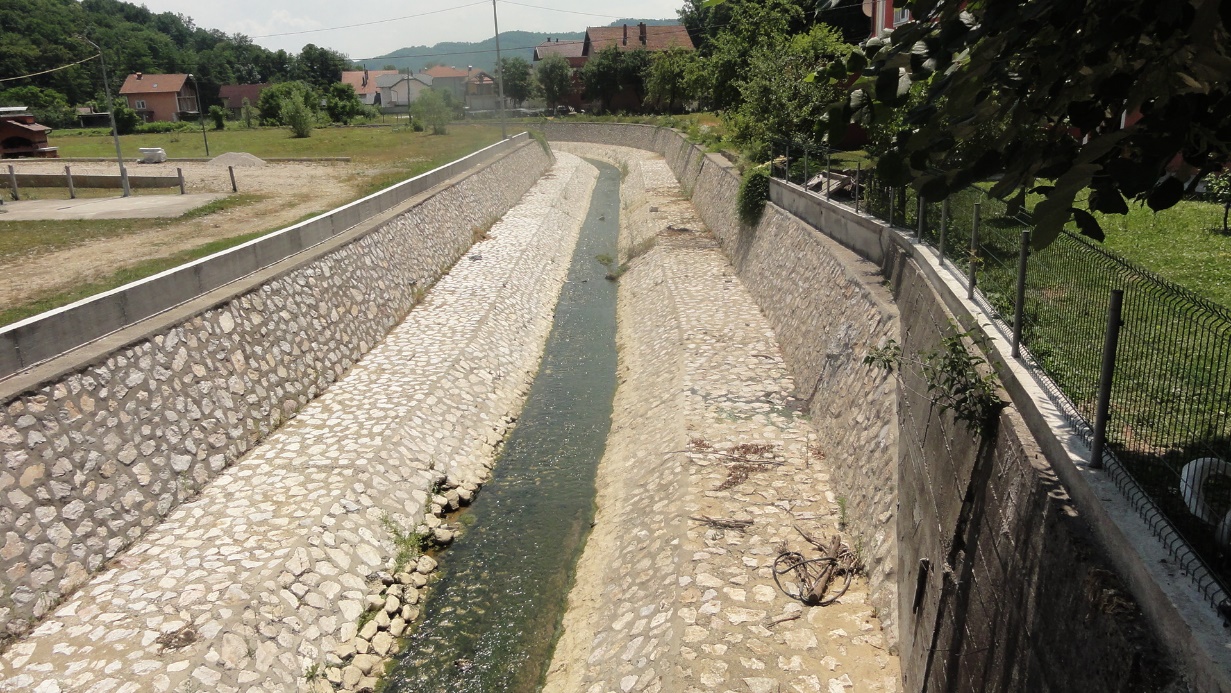 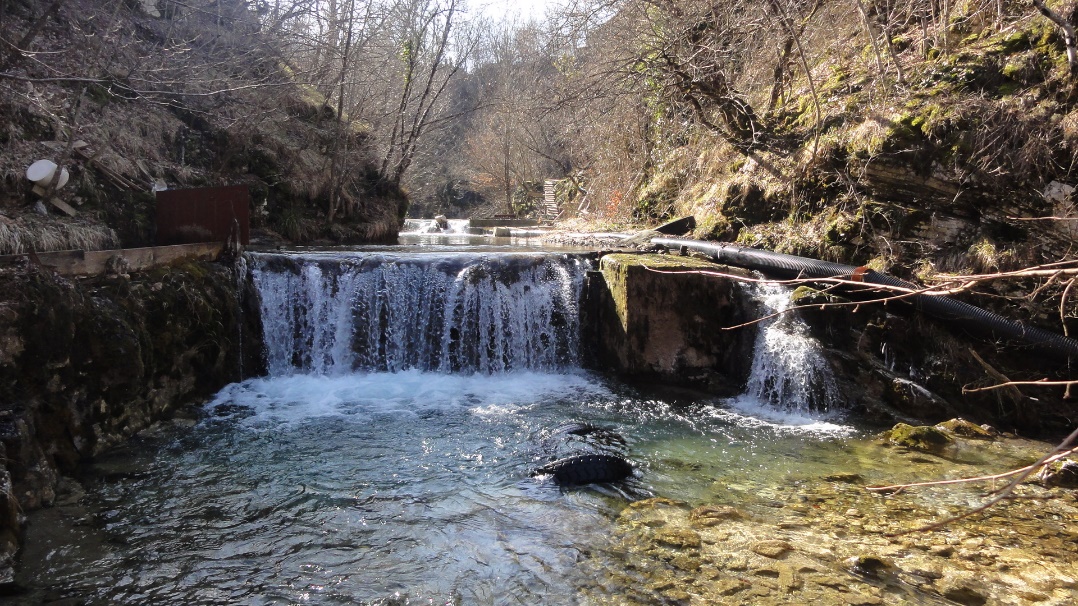 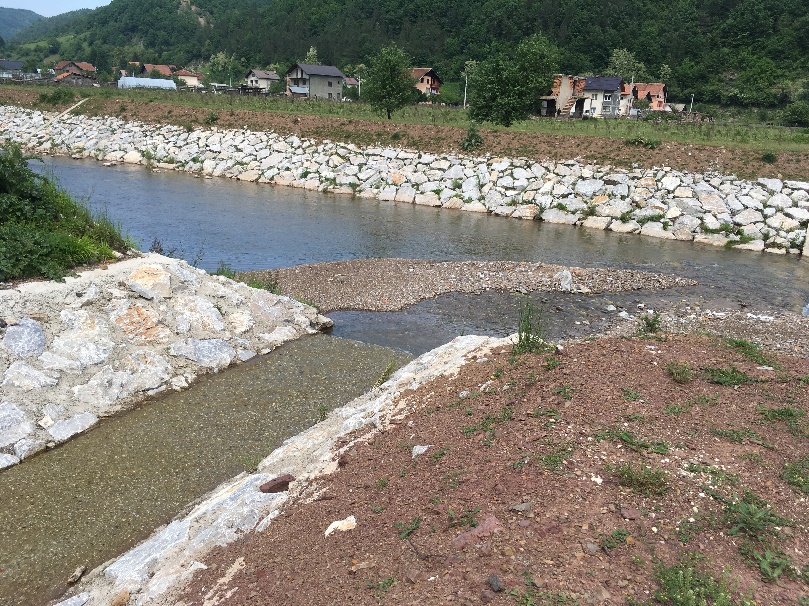 Regulacijske građevine
[Speaker Notes: Drina - Slika_501004_1_T1; Slika_503010_1_B1 (prag u koritu; kanaliziranje vodotoka)
Una - Slika_203022_1_B1 (kaskada)
Drina - Slika_50025_1_A3 (regulirano ušće i obaloutvrda)]
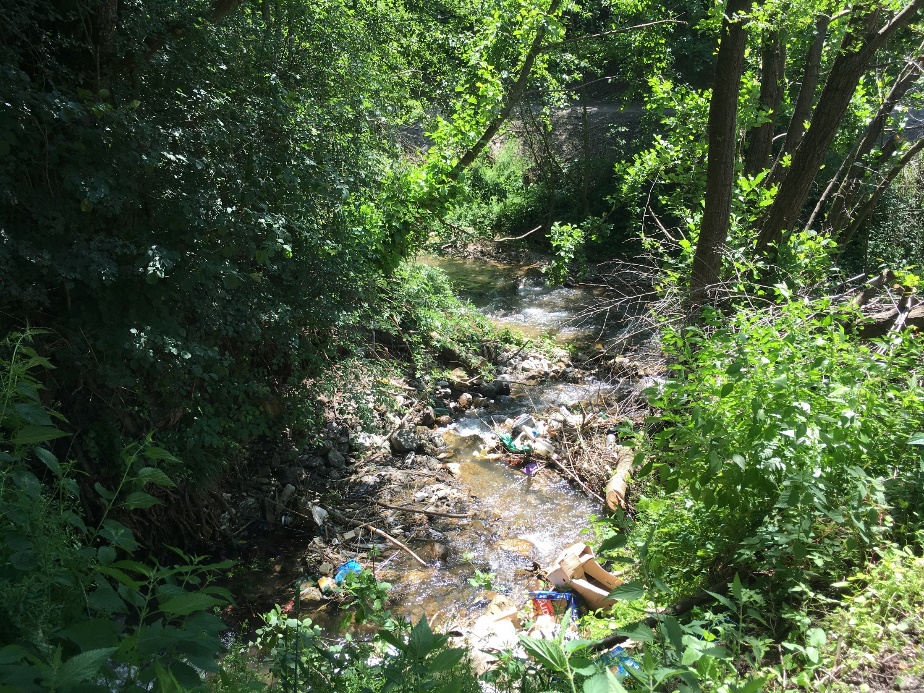 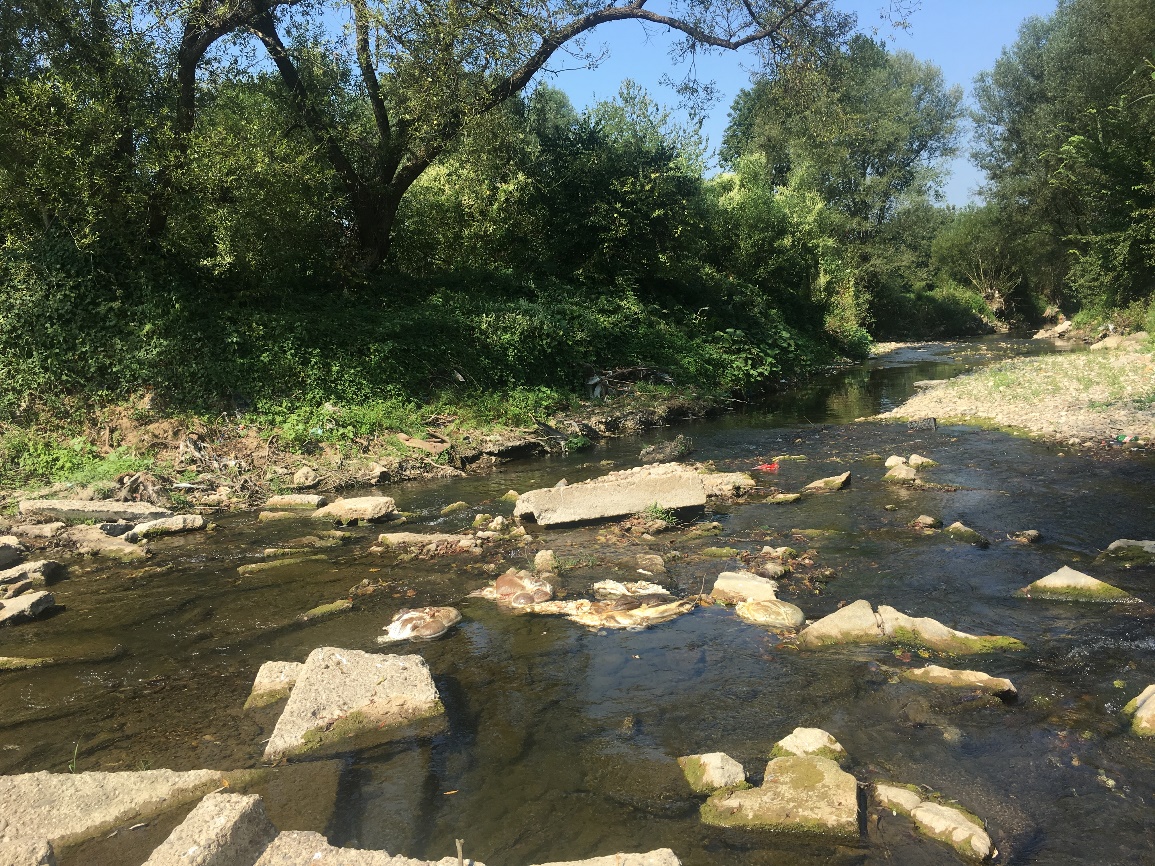 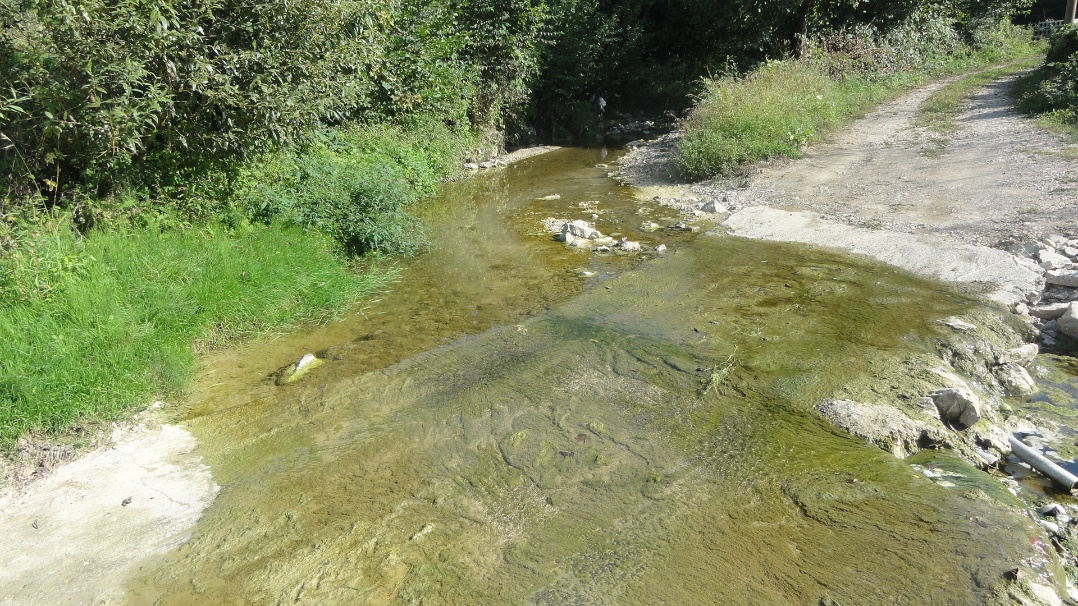 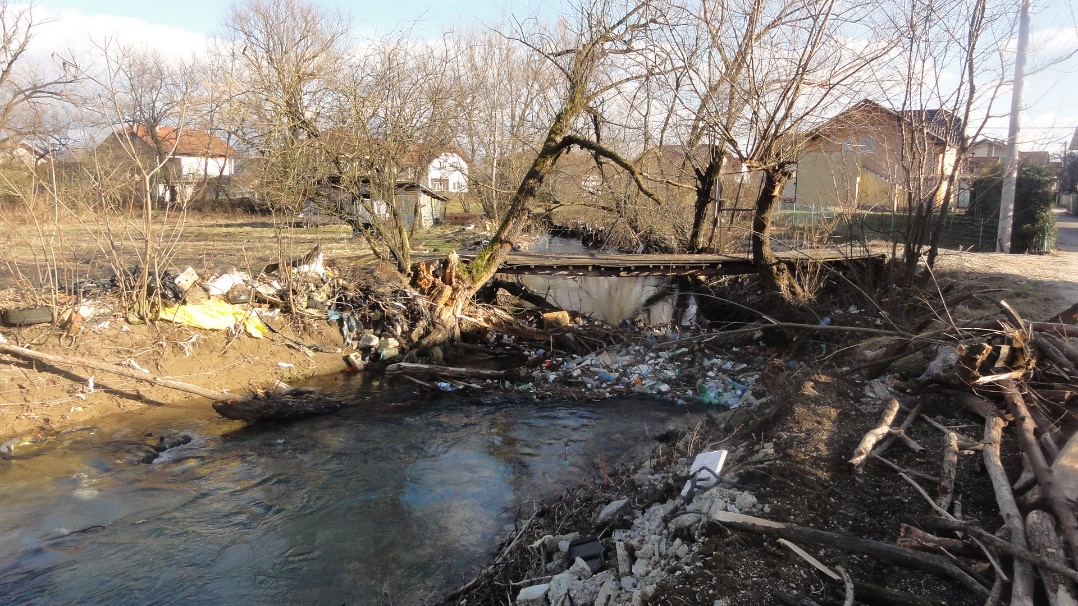 Umjetni materijal u koritu
[Speaker Notes: Drina - Slika_50001_1_A6
Sava - Slika_106029_1_B1
Una - Slika_201044_3_T12
Bosna - Slika_50128_1_T12]
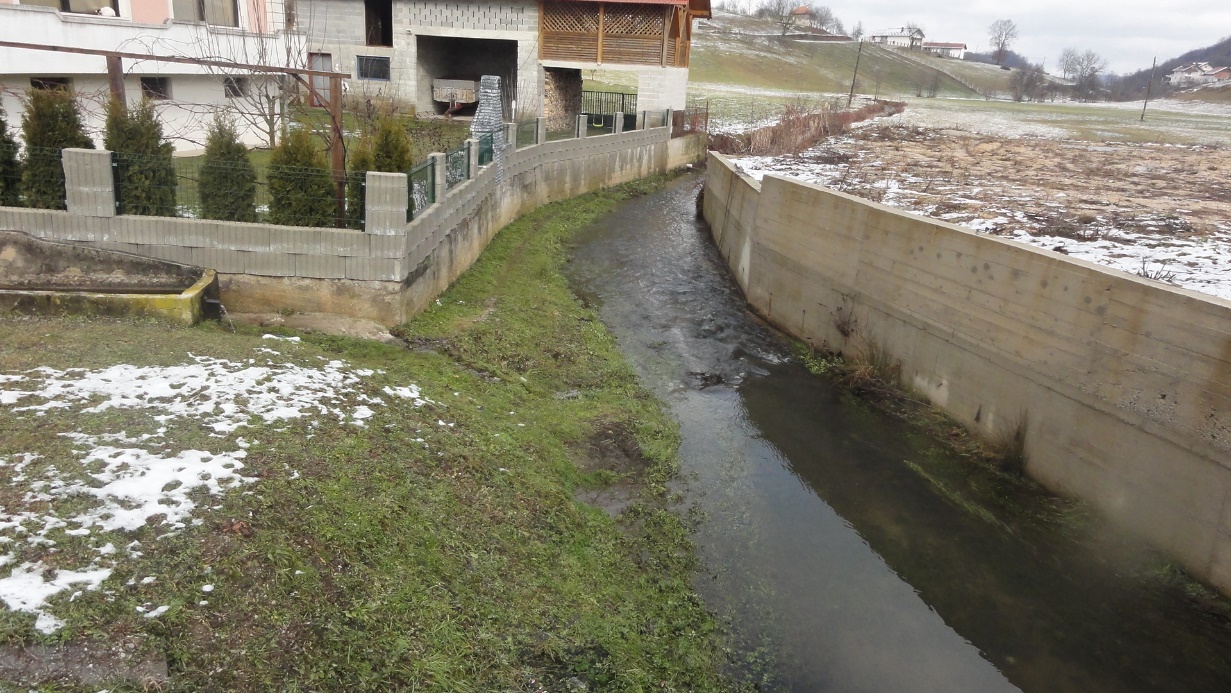 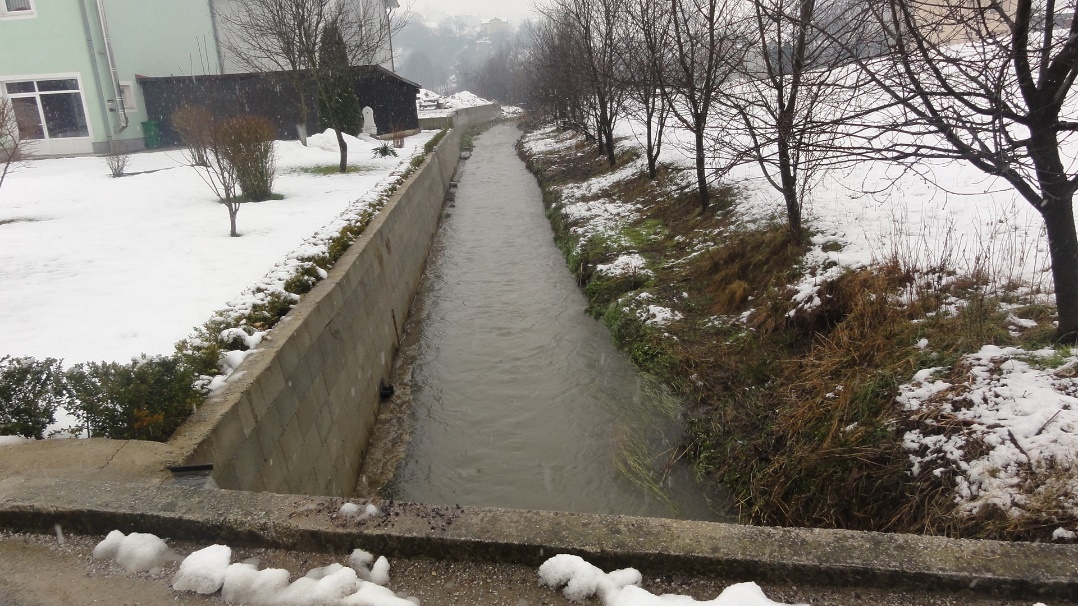 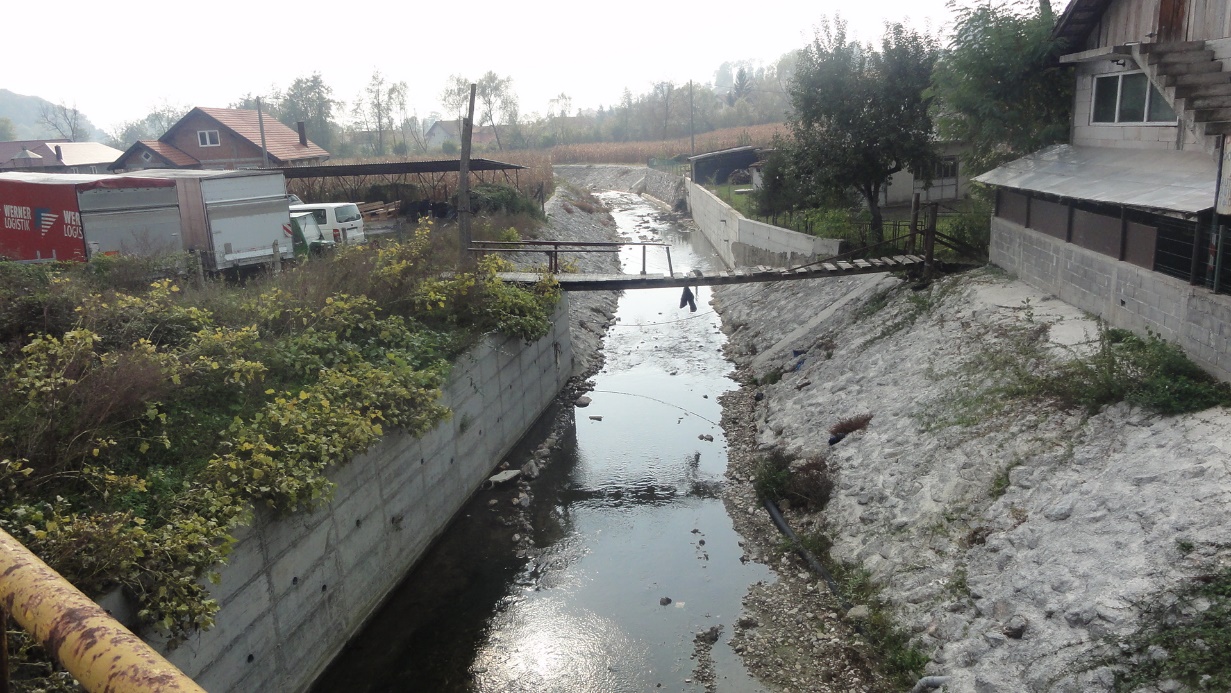 Potporni zidovi
[Speaker Notes: Una - Slika_211073_3_B3; Slika_211081_2_T2]
Mjere poboljšanja hidromorfološkog stanja
MJERE POBOLJŠANJA HIDROMORFOLOŠKOG STANJA
Ekološke mjere revitalizacije vodotoka:
Izvor: „Ekoremediacije kanaliziranih vodotokov“; 
Vrhovšek, D., Vovk Korže, A., Ljubljana; 2008.
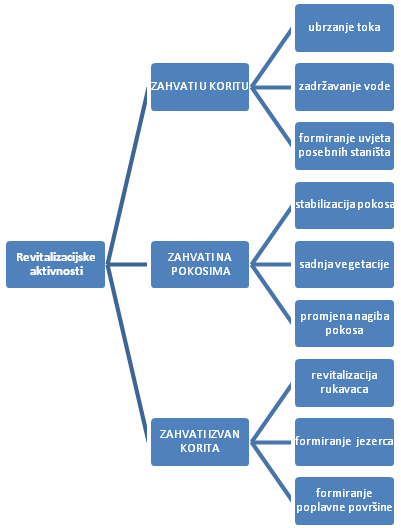 Mjere poboljšanja:

uklanjanje barijera u koritu,
administrativne mjere, 
ekološke mjere revitalizacije vodotoka...
[Speaker Notes: „Ekoremediacije kanaliziranih vodotokov“; Vrhovšek, D., Vovk Korže, A., Ljubljana; 2008.

EKOLOŠKI PRIHVATLJIV PROTOK je protok koji se mora ispuštati nizvodno od zahvata u vodotok, a da se ne poremeti ekološki sustav, a nakon što su zadovoljene sve potrebe za vodom na uzvodnom dijelu.]
ekološke mjere revitalizacije vodotoka
Primjeri mjera poboljšanja – ZAHVATI U KORITU
UMJETNI SPRUDOVI
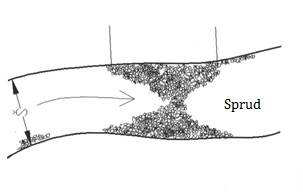 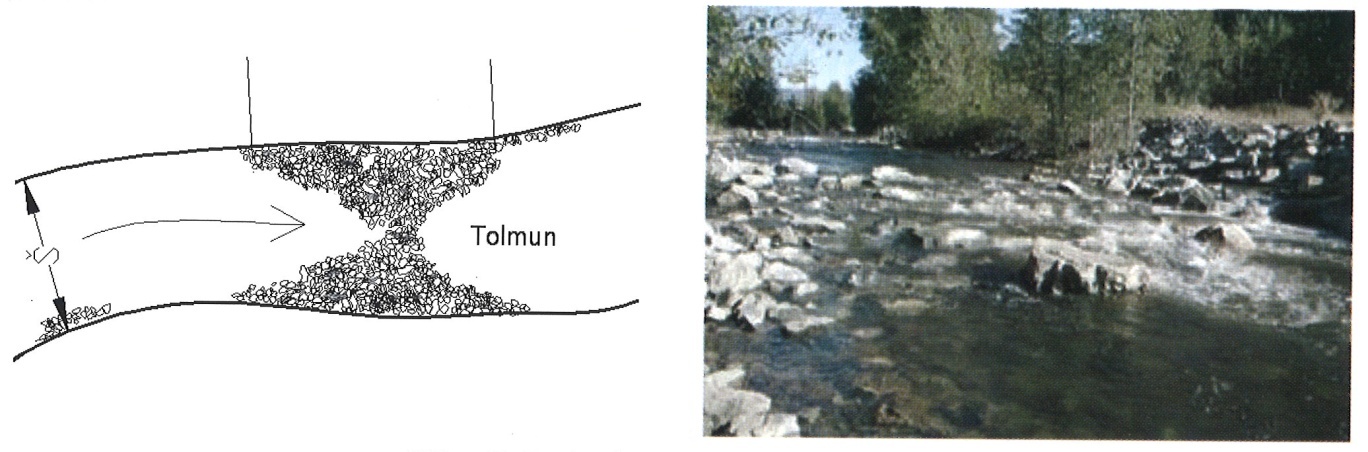 [Speaker Notes: Ekološkom revitalizacijom Zahvatima u koritu postižu se lokalne promjene u koritu kao posljedica promjene dinamike toka; 
lokalno ubrzanje na dijelu korita, lokalno produbljenje dna korita 
koji za cilj imaju bolje uvjete za staništa vodenih organizama.]
Primjeri mjera poboljšanja – ZAHVATI U KORITU
PRAG U KORITU
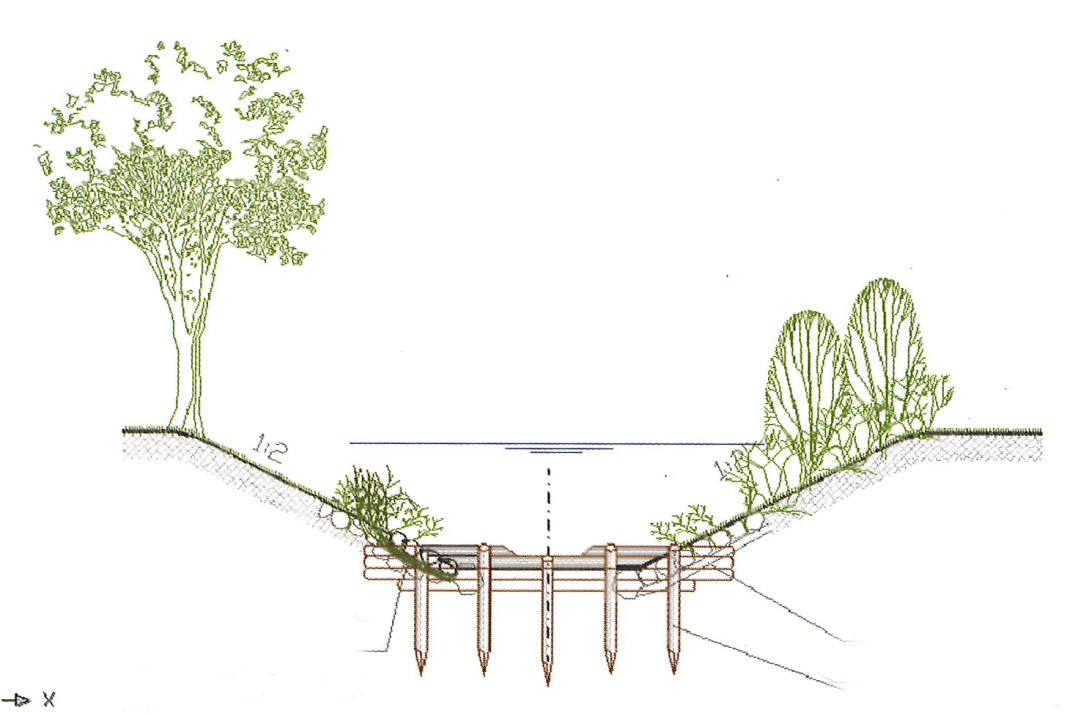 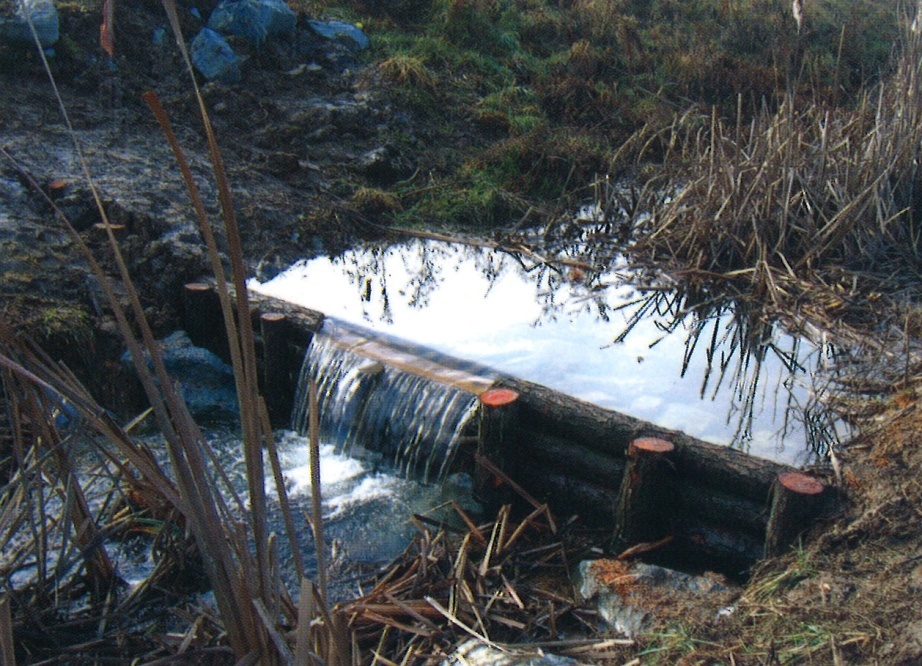 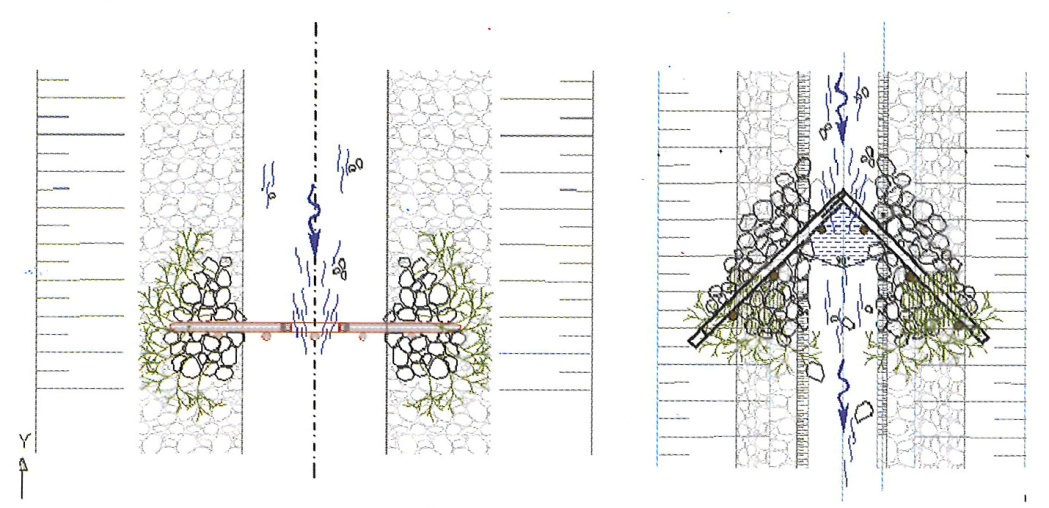 Primjeri mjera poboljšanja – ZAHVATI U KORITU
PERA
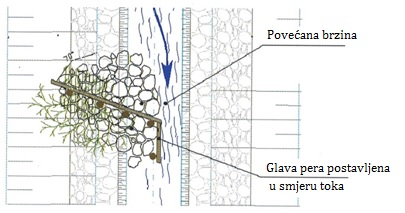 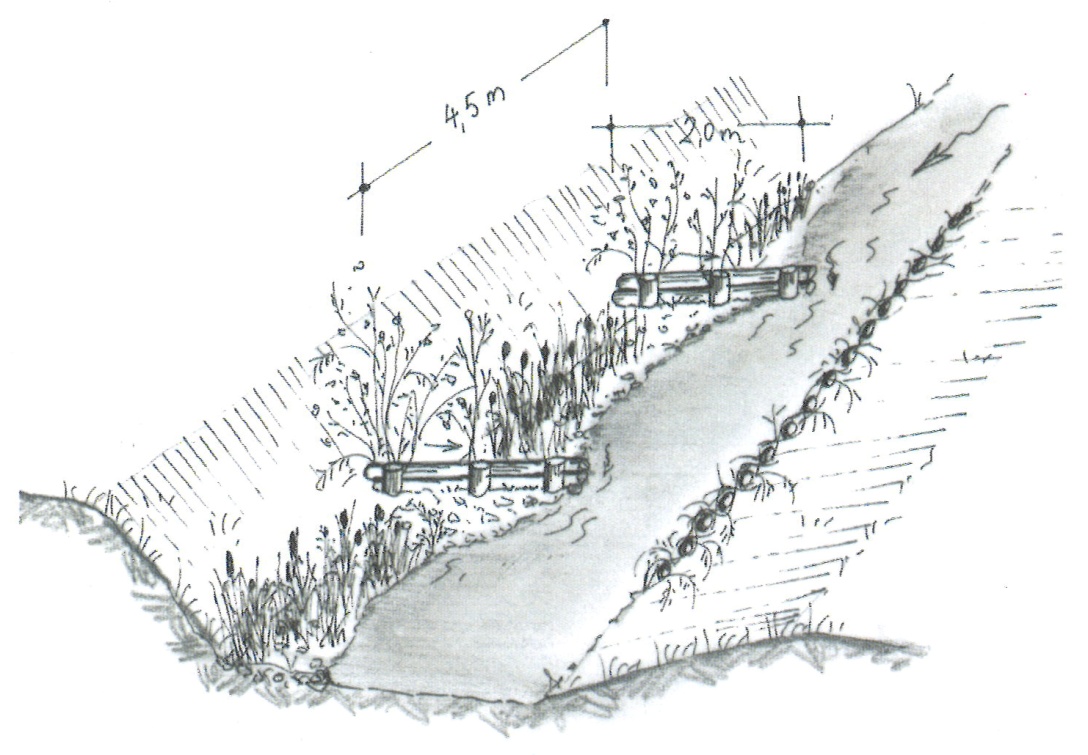 Primjeri mjera poboljšanja – ZAHVATI NA POKOSIMA
PLETERI
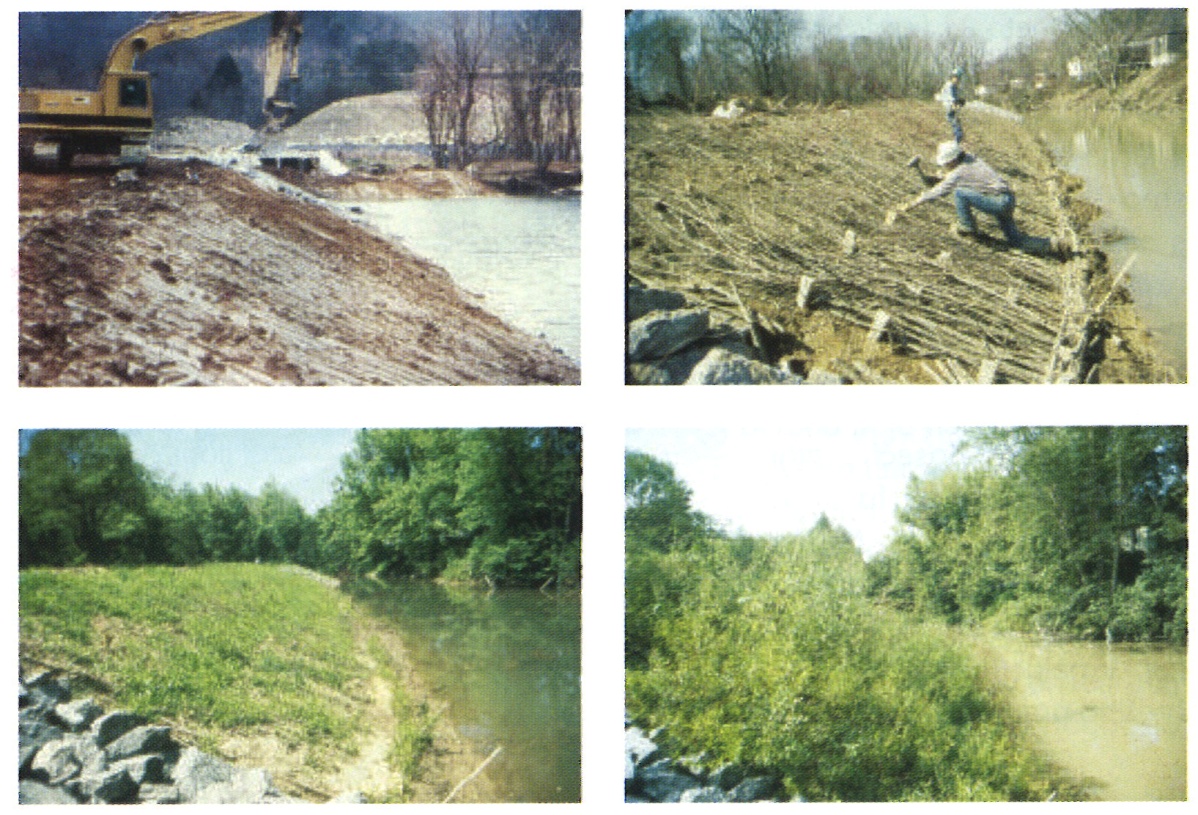 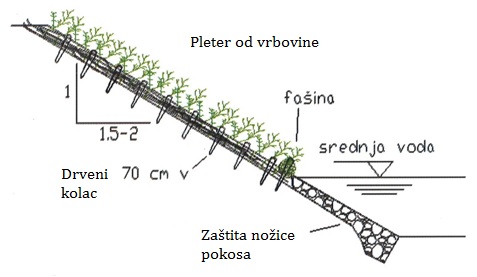 Slika:	Pleter od vrbovine
Slika:	Postavljanje pletera
[Speaker Notes: Zahvatima na pokosima vodotoka utvrđuje se linija obala i osigurava obale od erozije. 
Utvrđivanje obala kamenom oblogom, metoda je „klasične“ regulacije a primjenjuje se na dionicama sa povećanim rizikom od erozije ili rušenja obale. 
Kombinacija kamene obloge i sadnje vegetacije koja stabilizira pokose je varijanta koja pripada u ekološku revitalizaciju.]
Primjeri mjera poboljšanja – ZAHVATI NA POKOSIMA
GEOTEKSTIL „SENDVIČ”
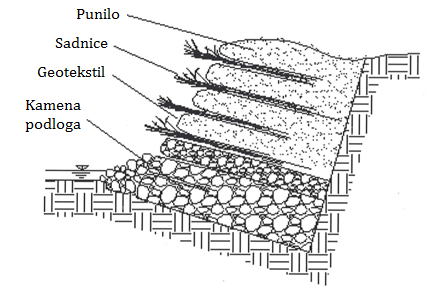 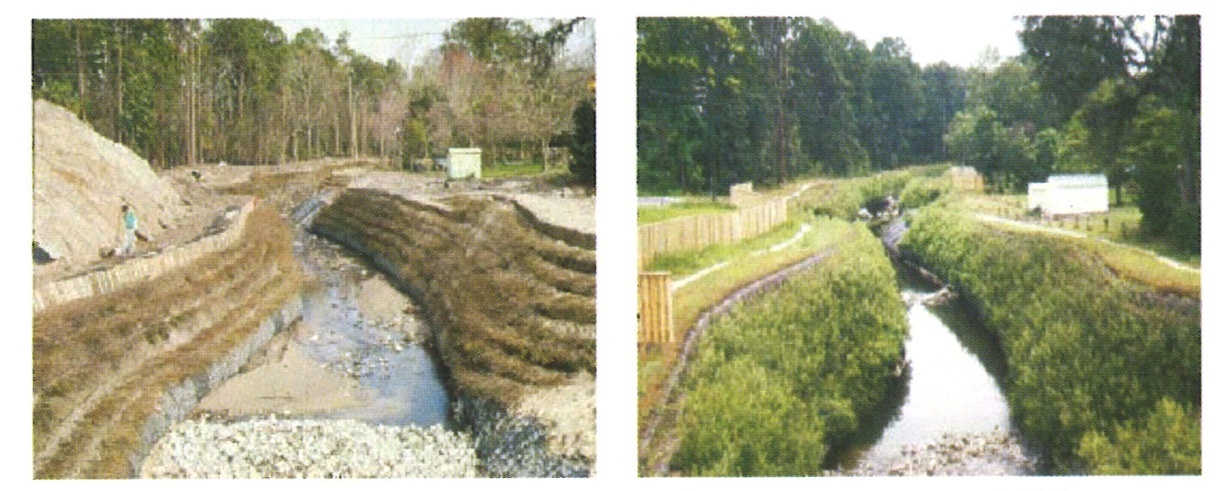 Poprečni presjek pokosa stabiliziranog geotekstilom
Pogled na dionicu pokosa stabiliziranog geotekstilom za vrijeme izvedbe i nakon godinu dana
Primjeri mjera poboljšanja – ZAHVATI NA POKOSIMA
DRVENI MATERIJAL
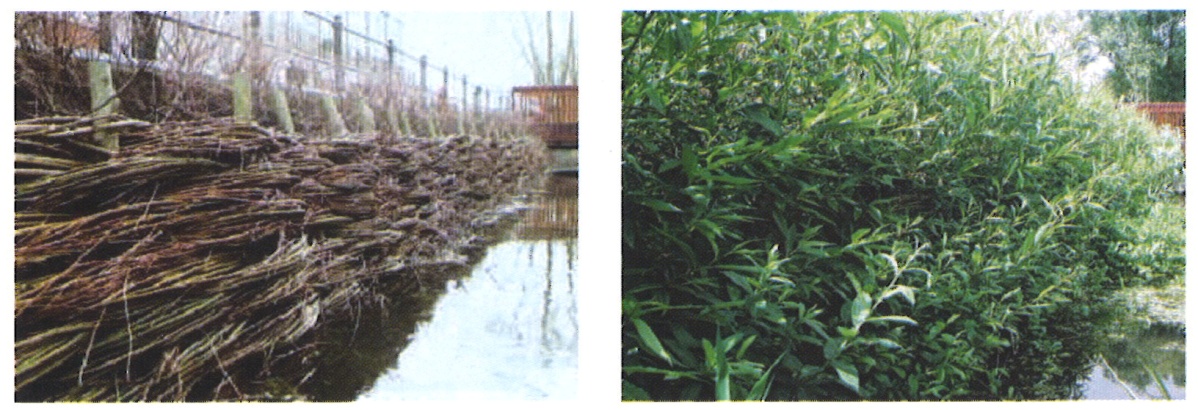 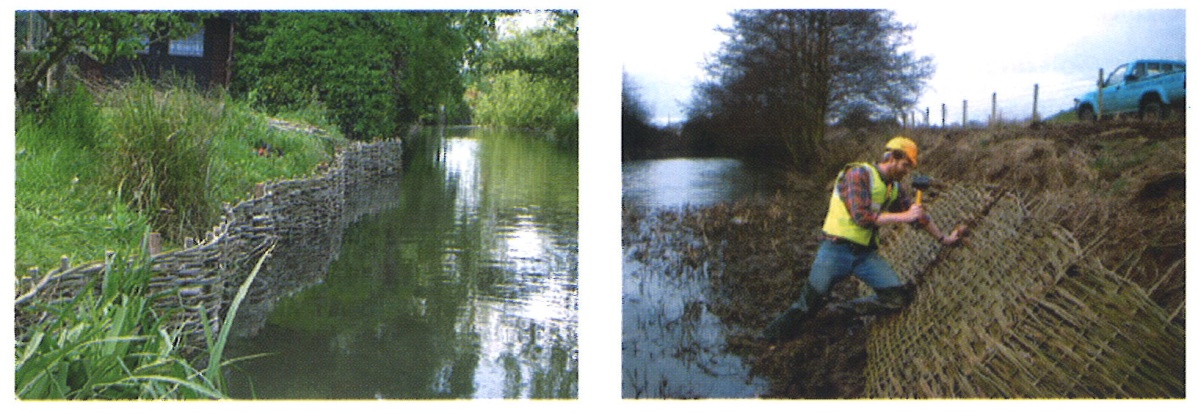 Slika:	Pogled na dionicu pokosa stabiliziranog fašinama neposredno nakon izvedbe i nakon godinu dana
Slika :	Drveni plot i izvedba fašinskog tepiha
Primjeri mjera poboljšanja – ZAHVATI IZVAN KORITA
REVITALIZACIJA
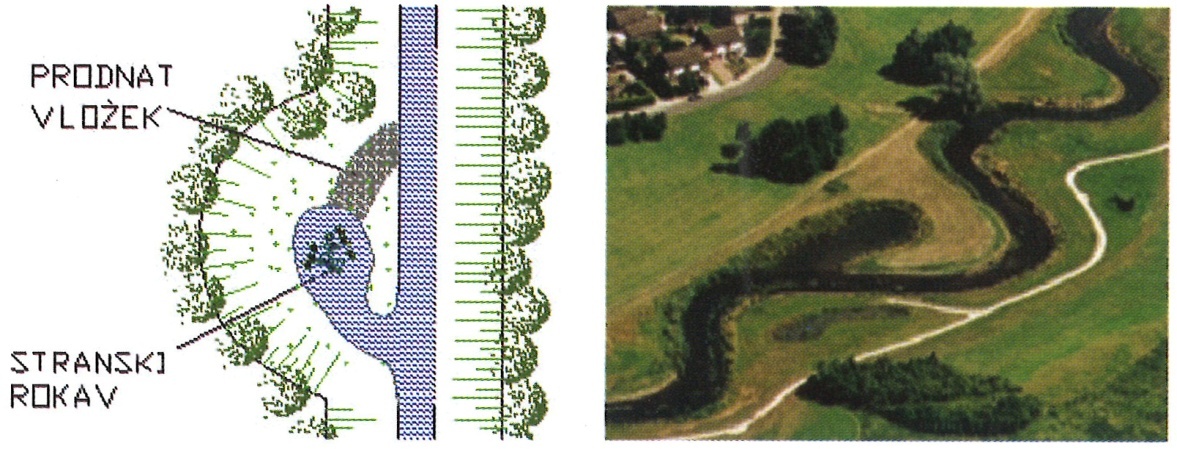 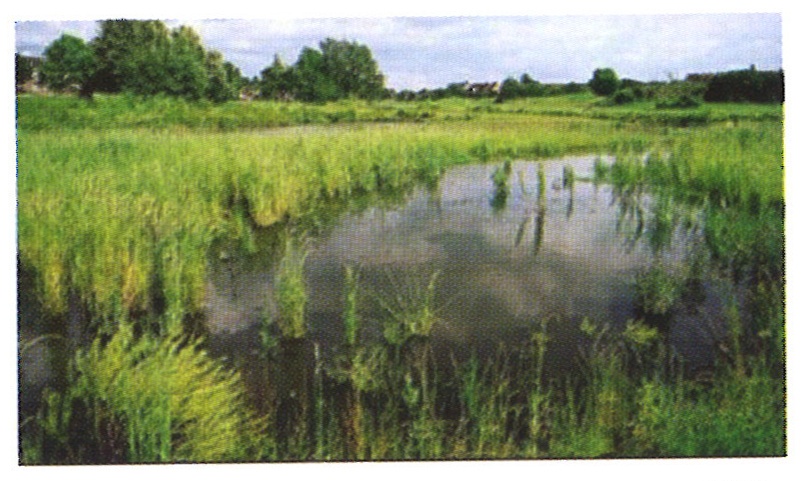 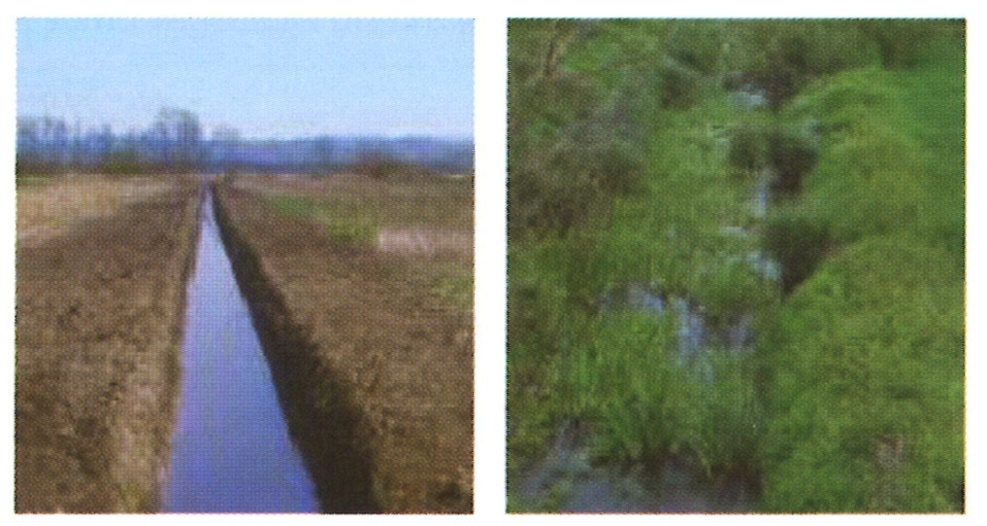 Formiranje močvarnog staništa
Melioracijski kanal prije i nakon ekološke revitalizacija
Revitalizacija rukavaca
Hidromorfološko stanje STANJE VODNIH TIJELA U REPUBLICI HRVATSKOJ
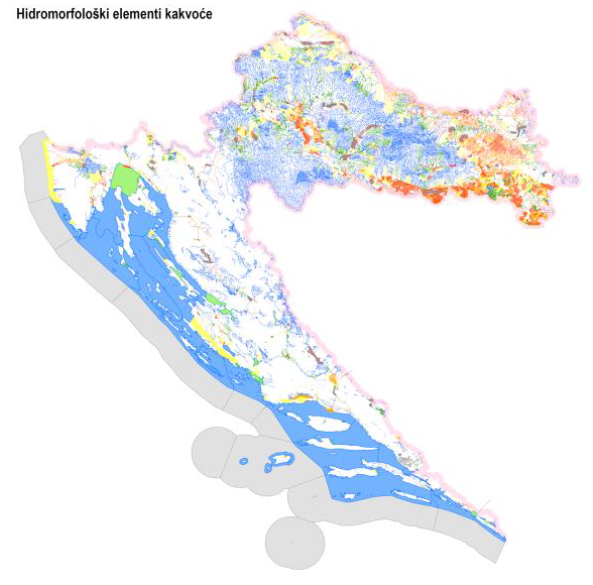 Izvor: Hrvatske vode – Plan upravljanja vodnim područjima do 2027.
Hvala na pažnji!